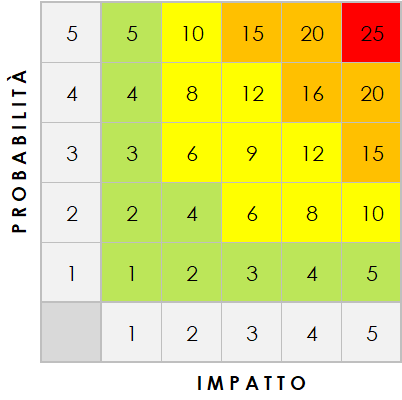 MODELLO DI REGISTRO DEI RISCHI-OPPORTUNITÀ
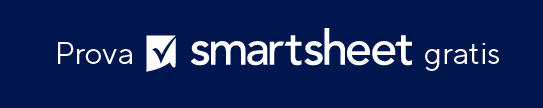 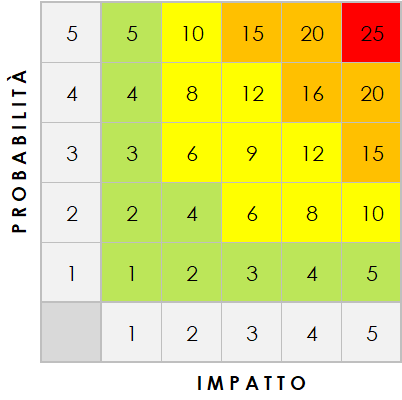 REGISTRO RISCHIO E OPPORTUNITÀ – ESEMPIO